শুভ সকাল
সবাইকে শুভেচ্ছা
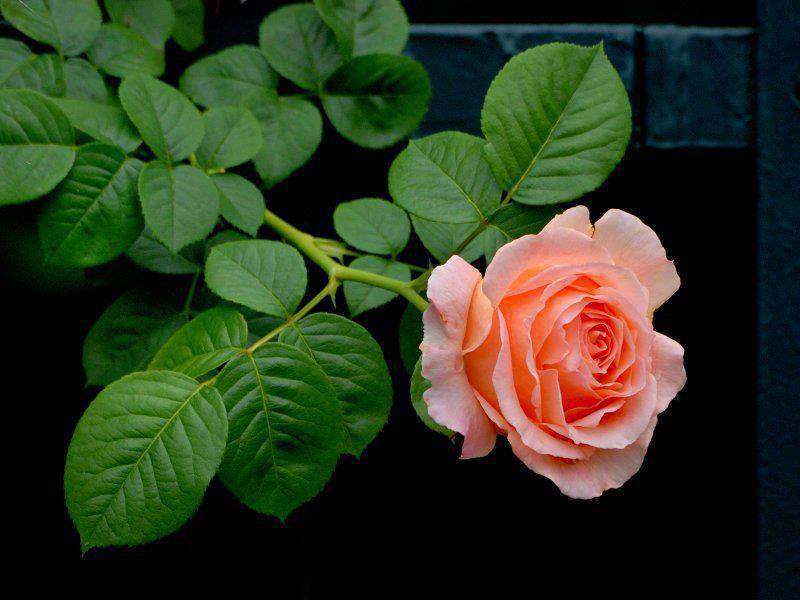 দুলাল হালদারসহকারি শিক্ষককুমনা সরকারী প্রাথমিক বিদ্যালয়ছাতক, সুনামগঞ্জ।
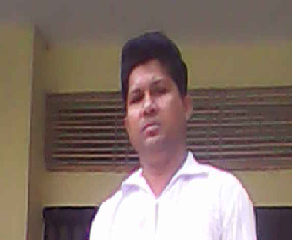 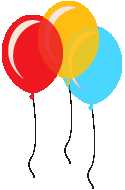 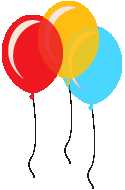 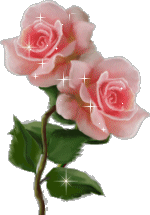 শ্রে
নি
প্রথম
বি
ষয়
প্রা
থমিক
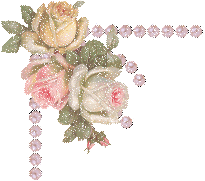 গ
ণিত
চল আমরা একটি গান শুনি।
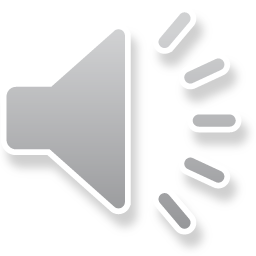 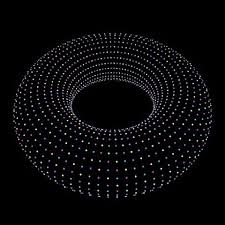 আজকের পাঠঃ
অধ্যায় -১৫
ক্রমবাচক সংখ্যা
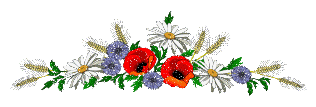 ( পৃষ্ঠা নং- ৭৮ )
শিখনফল
ক্রমবাচক সংখ্যার মাধ্যমে যে কোনো জিনিসের অবস্তান বলতে পারবে।
গণনাকারী সংখ্যা ও ক্রমবাচক সংখ্যাঃ
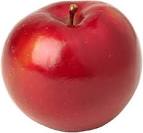 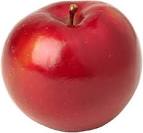 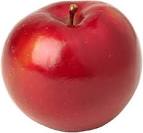 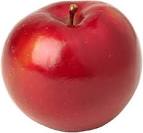 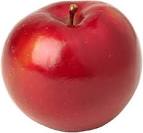 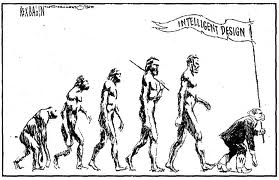 ছবিটির দিকে তাকাও।
বিভিন্ন প্রাণী এক লাইনে দাঁড়িয়ে আছে।
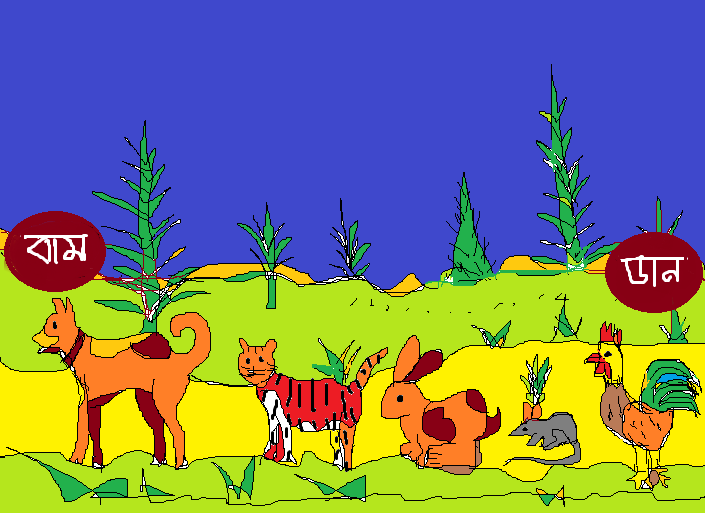 বাম দিক থেকে প্রাণীদের অবস্থান বল।
প্রথম   দ্বিতীয়   তৃতীয়   চতুর্থ   পঞ্চম
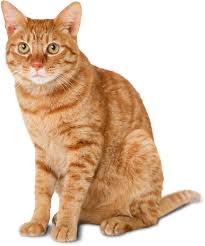 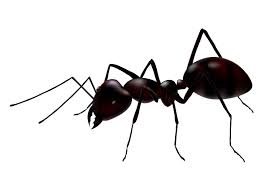 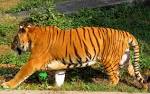 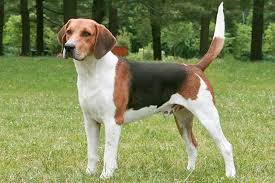 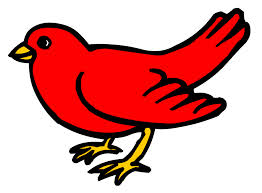 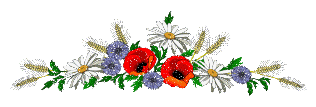 ডান দিক থেকে প্রাণীদের অবস্থান বল।
পঞ্চম    চতুর্থ     তৃতীয়    দ্বিতীয়    প্রথম
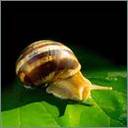 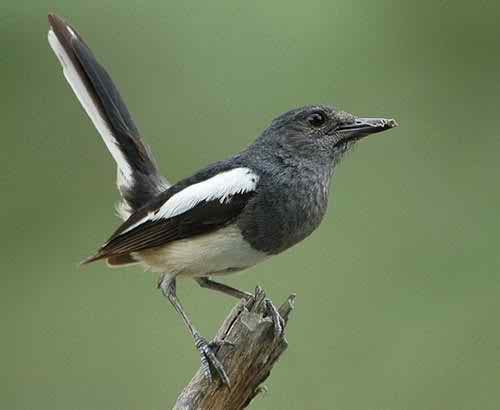 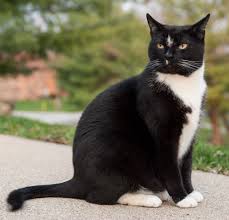 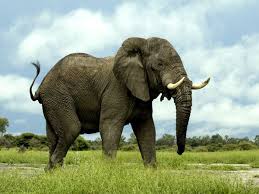 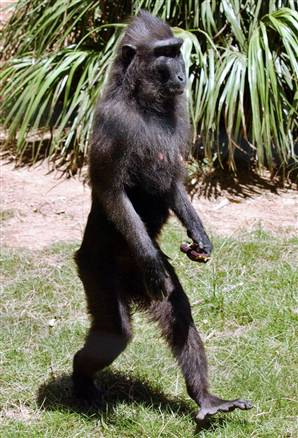 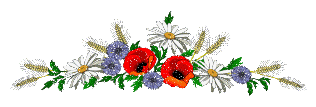 বাম থেকে এবং ডান থেকে ১ম ৫টি ক্রমবাচক সংখ্যা বল।
বাম থেকে
প্রথম
দ্বিতীয়
তৃতীয়
চতুর্থ
পঞ্চম
চতুর্থ
প্রথম
পঞ্চম
তৃতীয়
দ্বিতীয়
ডান থেকে
ক্রমবাচক সংখ্যা ব্যবহার করে প্রাণীদের অবস্থান বল।
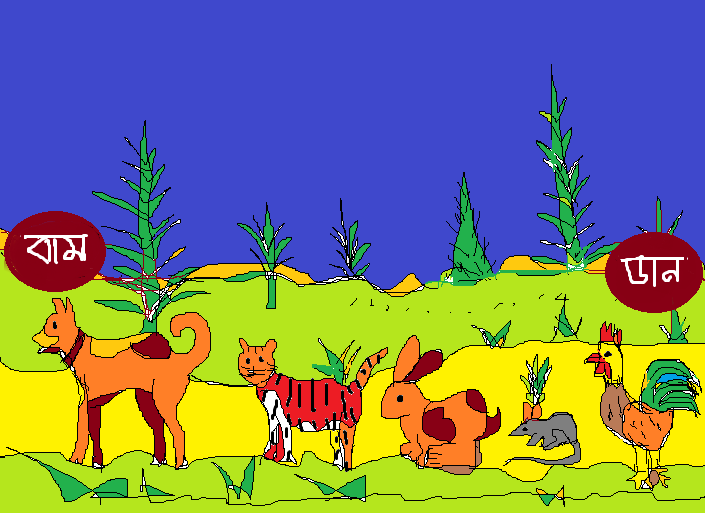 বা থেকে কে দ্বিতীয়?
-বিড়াল
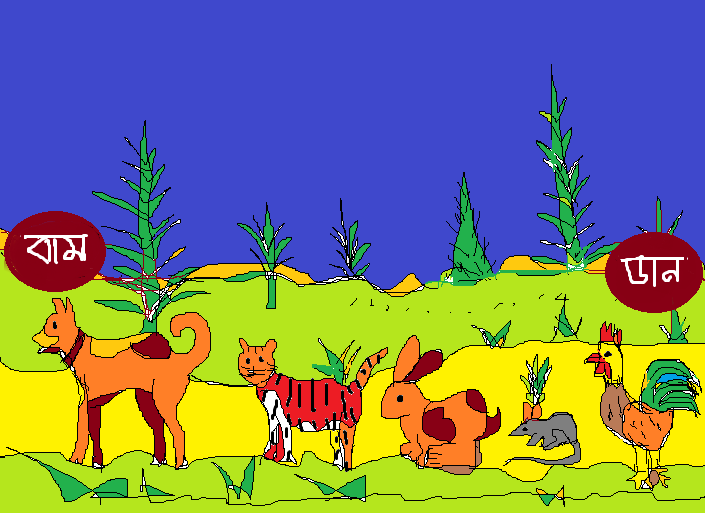 ডান থেকে কে প্রথম?
-মোরগ
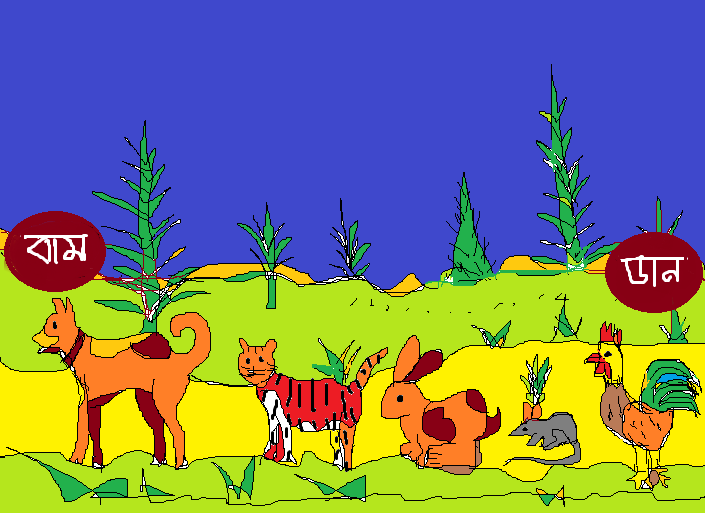 ডান থেকে কে পঞ্চম?
-কুকুর
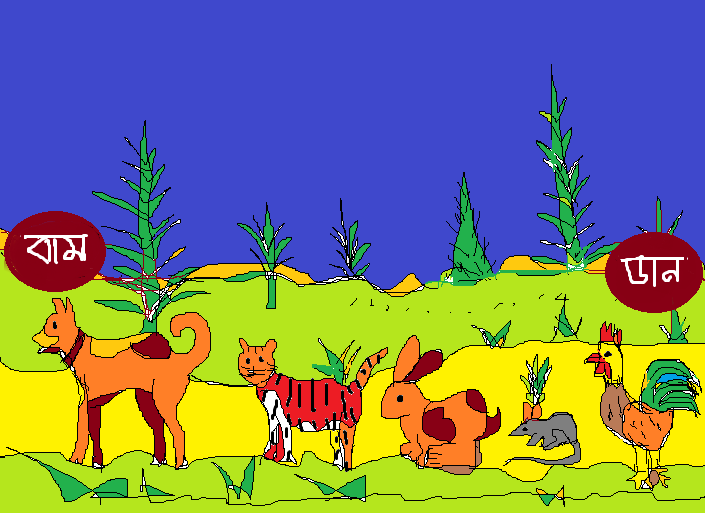 বাম থেকে কে চতুর্থ?
-ইঁদুর
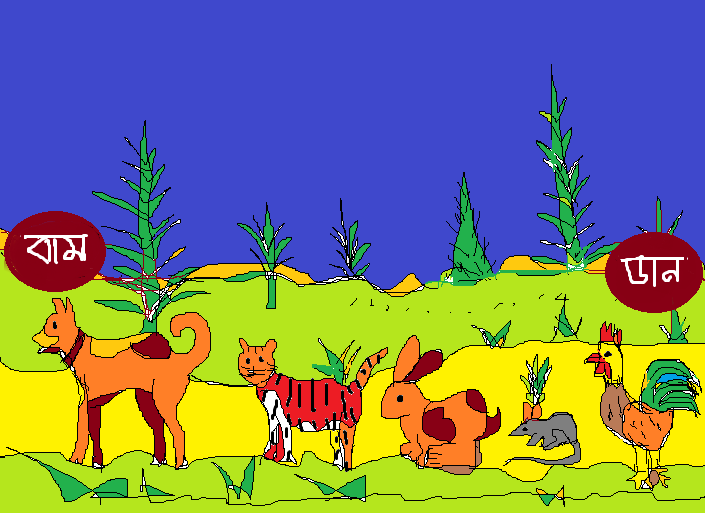 ডান থেকে কে তৃতীয়?
-খরগোশ
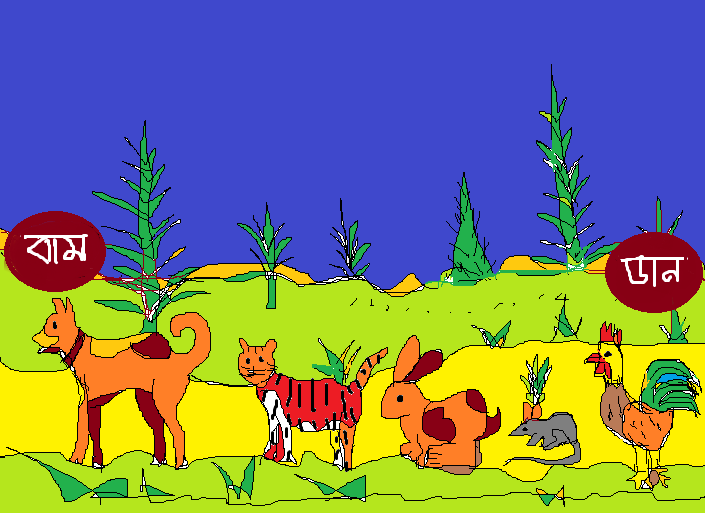 # তুমি তুমার শ্রেণীতে কোথায় বস?
==================
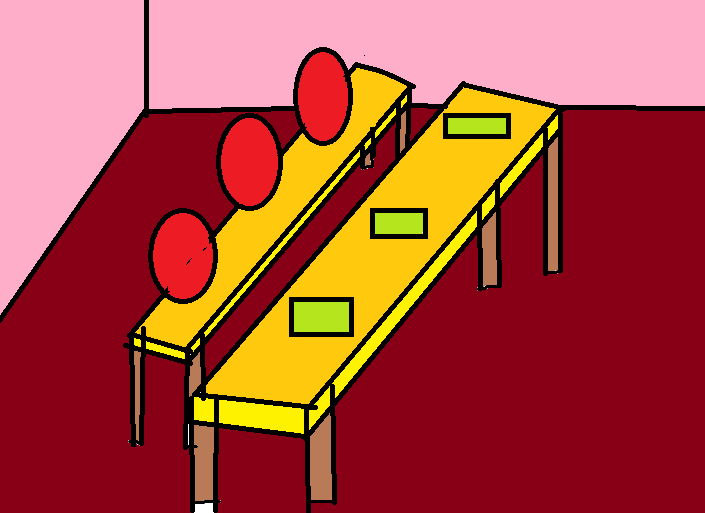 ক্রমবাচক সংখ্যা ব্যবহার করে প্রাণীদের অবস্থান বল।
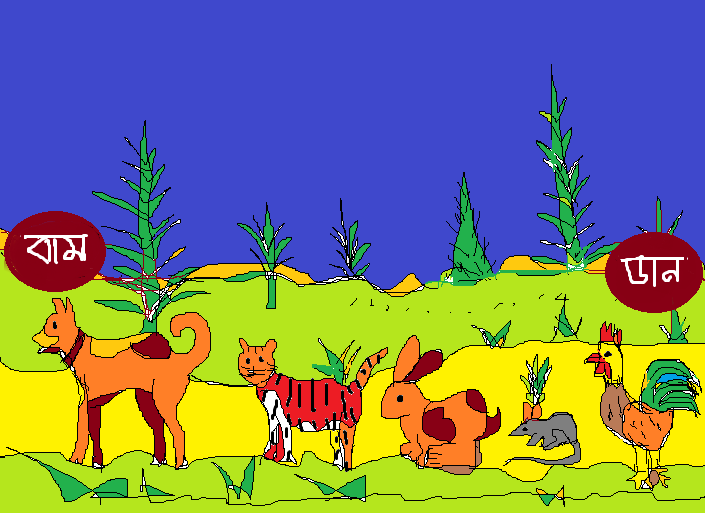 বাম থেকে কে দ্বিতীয়?
-বিড়াল                 
ডান থেকে কে প্রথম?
-মোরগ                
ডান থেকে কে পঞ্চম? 
-কুকুর                
বাম থেকে কে চতুর্থ?
-ইঁদুর                 
ডান থেকে কে তৃতীয়?
-খরগোস
সবাইকে ধন্যবাদ
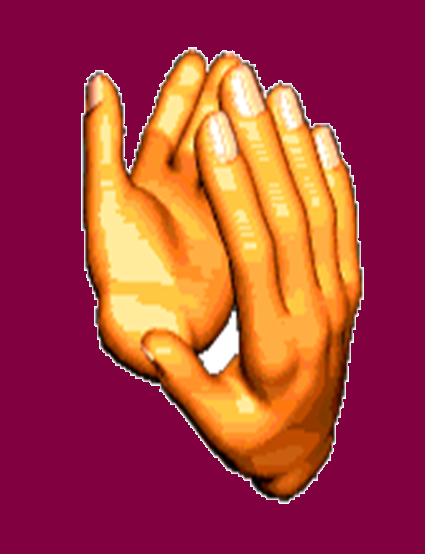 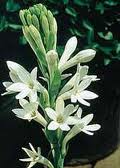 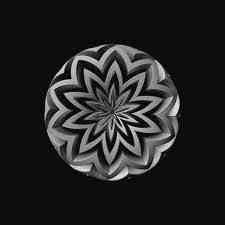 আবার দেখা হবে
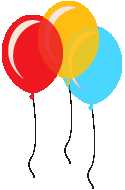 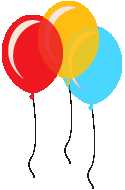 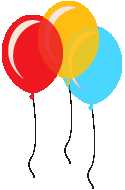 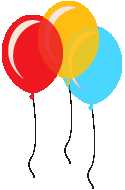 শুভ বিদায়